PROFILES AND INDICATORS OF PERSONS POTENTIALLY NEEDING INTERNATIONAL PROTECTION
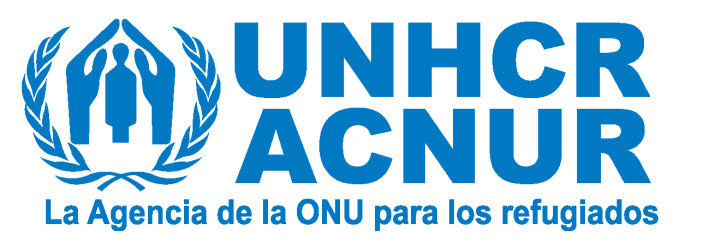 DETECTION VS. ELIGIBILITY
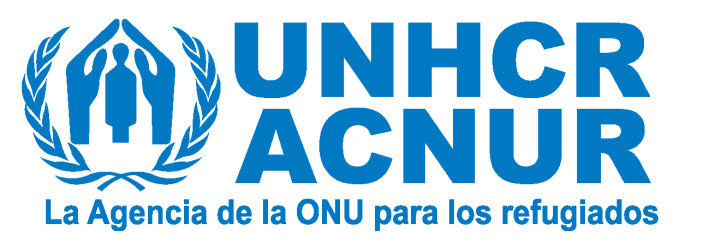 DETECTION IS A PROCESS OF AN INITIAL ASSESSMENT, IMPLEMENTED BY THE OFFICER THAT ESTABLISHES FIRST CONTACT WITH A PERSON (APPLICABLE ALSO TO RETURNED PERSONS).

UNDER NO CIRCUMSTANCE SHOULD DETECTION BECOME A PROCESS TO DETERMINE IF THE PERSON HAS INTERNATIONAL PROTECTION NEEDS.

DETECTION SHOULD CONSIDER GENERAL INDICATORS AND, IF THEY EXIST, CASES SHOULD BE REFERRED TO RELEVANT AUTHORITIES  IN CHARGE OF REFUGEES.
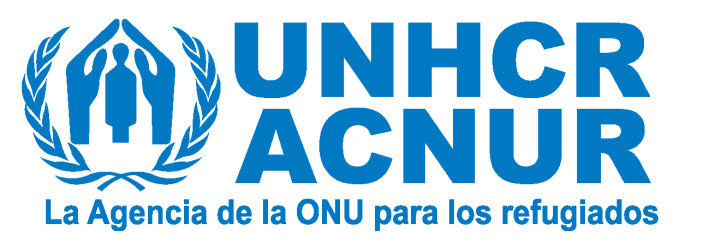 DETECTION VS. ELIGIBILITY
EVEN FOR APPLICATIONS THAT COULD SEEM MANIFESTLY UNFOUNDED OR ABUSIVE, THE FOLLOWING STEPS SHOULD BE TAKEN: 

AN INTERVIEW BY THE RELEVANT INSTITUTION IN CHARGE OF DETERMINING REFUGEE STATUS IN THE COUNTRY;

A REVIEW OF THE DECISION BY A HIGH-LEVEL AUTHORITY.

(Advisory Opinion 21, Inter-American Court of Human Rights)
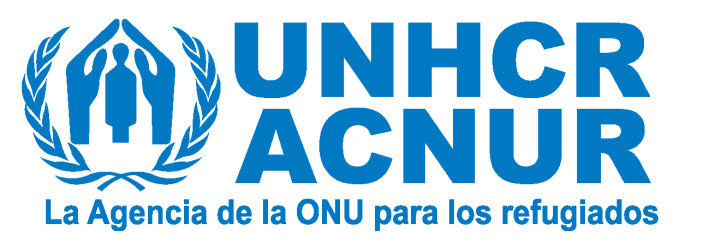 Indicators for Refugees/Asylum-Seekers
Was forced to leave the country of origin due to fear of being persecuted: 

Because of race, religion, nationality, membership of a particular social group or political opinion;  

Because of gender, in some specific laws; 

Because his/her life, security or freedom have been threatened by generalized violence, foreign aggression, internal conflicts, massive violation of human rights or other circumstances which have seriously disturbed public order.
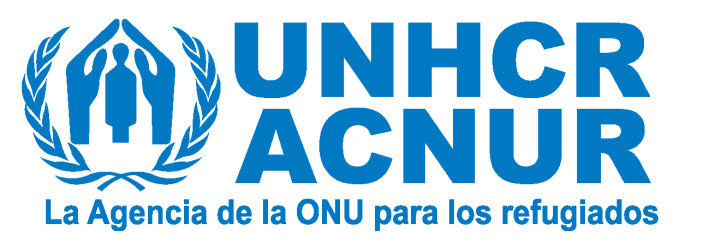 Protection for Potential Refugees/Asylum Seekers
The person may know about the right to obtain international protection or not, and apply for it; 

The person may just express a fear to return to his/her country of origin or a fear of being persecuted or such fears could be identified during the interview. 

Due to the above, the initial assessment, providing guarantees of security and privacy through individual treatment, is an ex officio obligation of States, and failing to institute this represents a lack of due diligence (Advisory Opinion 21, Inter-American Court of Human Rights).
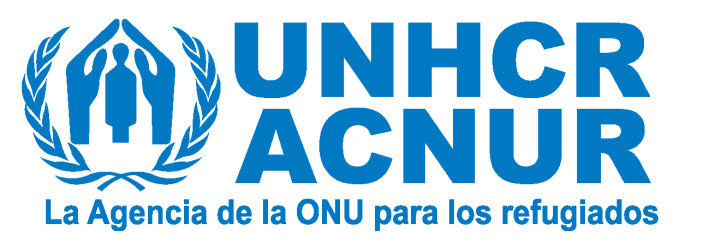 Detention as an Unwanted Measure
Detention only in highly exceptional cases

For reasons of national security;
For reasons of public health;
For manifestly unfounded or abusive applications.

(UNHCR Guideline 4 on detention of asylum seekers)
Boys, Girls and Adolescents with International Protection Needs
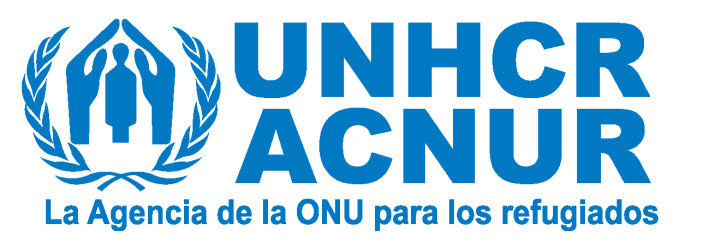 Information should be obtained about: 
The reasons for their departure from the country of origin; 
The reasons for their separation from their families, if this is the case; 
Their vulnerabilities and any other element that reveals or refutes their need for some type of international protection; 

In addition, the best interest of the child should be determined in an individualized manner for each specific case: the need and pertinence of adopting comprehensive measures of protection, including those that are conducive to access to health care, both physical and psychosocial, that are culturally appropriate and gender sensitive.

 Boys, girls and adolescents should never be detained but rather, comprehensive protection measures should be implemented.

(Advisory Opinion 21, Inter-American Court of Human Rights)